SYNONYMÁaANTONYMÁ
Synonymá
♣ slová s podobným alebo rovnakým významom rozlične pomenúvajú jeden jav. Nazývame ich aj rovnoznačné slová. Nájdeme ich v Malom synonymickom slovníku, v Synonymickom slovníku slovenčiny.
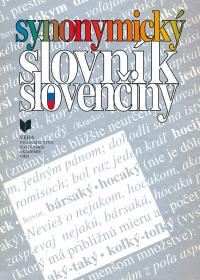 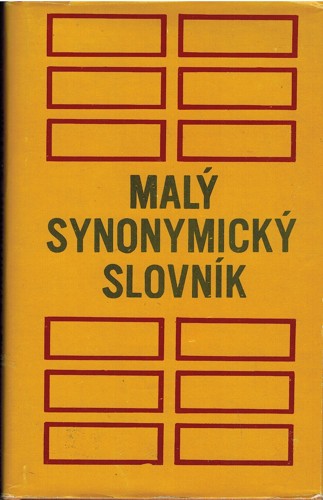 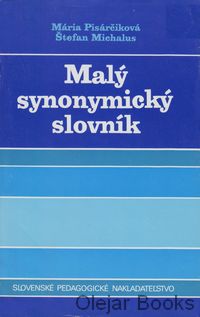 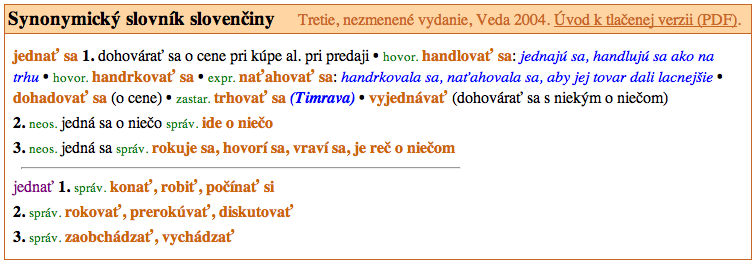 http://slovniky.juls.savba.sk/
Synonymá môžu tvoriť :♣ ♣    synonymické dvojice:           švárna – rúča, šašo – klaun,            kosiť – žať  alebo ♣♣ ♣  synonymické rady:             pekný – krásny – nádherný             krik – vresk – vreskot – rev             plakať – nariekať – bedákať
Synonymá musia byť 
rovnakého slovného druhu.
 
hora – les = podstatné mená
 
hnevať – zlostiť – zúriť = slovesá
                                                                       studený – ľadový – treskúci = prídavné                                  mená
 
rovno – priamo = príslovky
Vyber z ponuky slov významovo blízke slová a utvor synonymické dvojice. Vzor: neha – nežnosť = podst. mená
nádherný  tárať  jazyk vtip  umlčať   trepať   rýpať jazykový  vtipkovať  zavrieť    otvoriť    prekrásny   figliar   prinútiť    neúprimný      falošný     klamstvo    vtipkár  čušať   škára    štrbina  falošnosť  vyštrbený   drahý  laba milovaný  priateľský  srdečný    lacno  lož  draho  srdce  priateľ  priateliť sa  roztopaš ľahučko  ľahunko   samopaš   fajn  príma  fajnový  klaun tárať  reč  žart  šašo  noha
ANTONYMÁ (OPOZITÁ)
 
sú  slová opačného významu. Dvojice slov, ktoré sú postavené proti sebe.
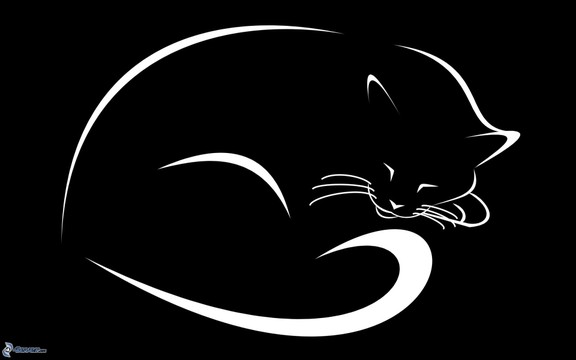 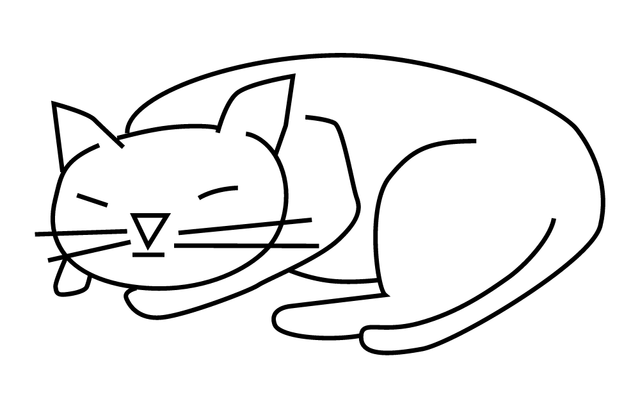 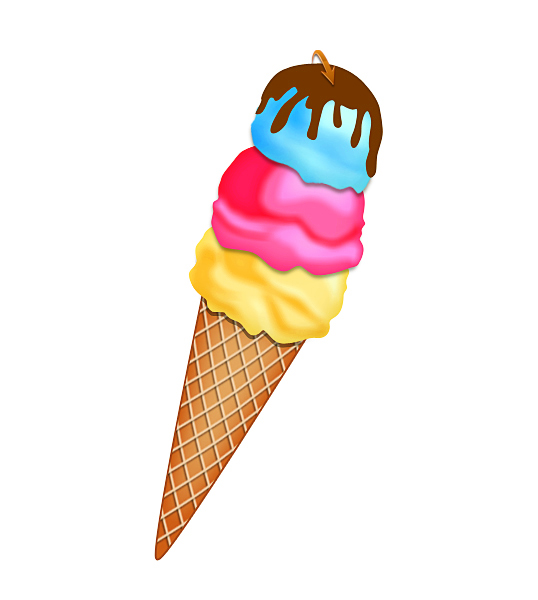 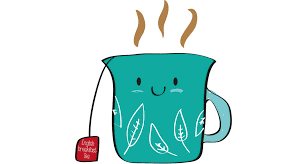 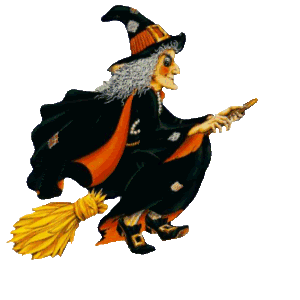 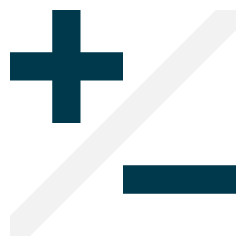 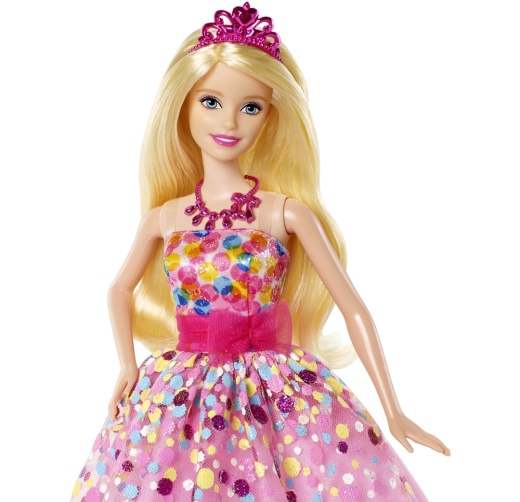 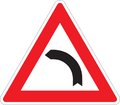 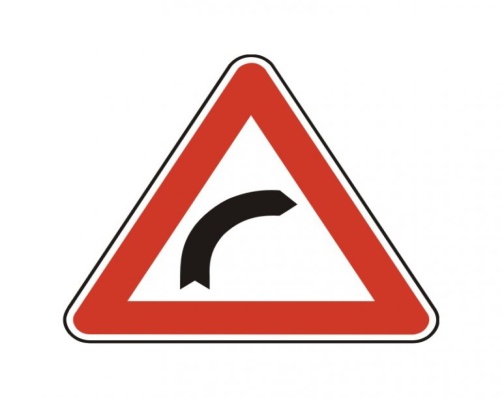 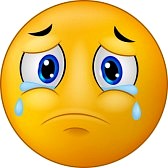 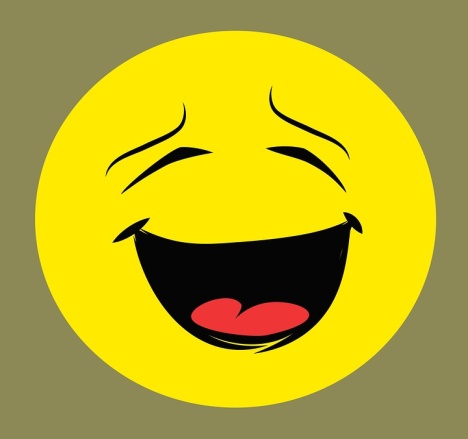 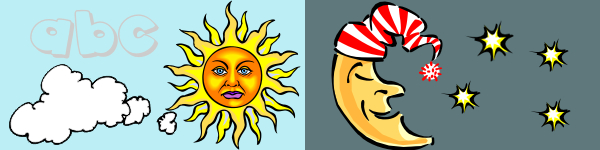 Doplň antonymá k  slovám:
tvrdý –                      suchý – 
svetlo –                     sladký – 
hladný –                    pevný –        
široký –                     rýchlo –  
bojazlivý –                ostrý – 
mladý –                     áno – 
hore –                        vnútri – 
sever –                       všetko – 
muž –                         hovoriť –